Eagle Eye
오동현, 이예은, 박현묵, 유지은
Contents
01
The Team
02
Initial Proposal
03
Eagle Eye
The Team
팀원 소개
The Team
오동현 _ 32121836
 
 
관심 분야 
   보안, 데이터 마이닝
   - 공격이 재미있다. 데이터 처리는 인공지능의 기반이라고 생각해서 관심이 많다.
 
대표적 과제 
   KUCIS Project – Sanitizer  /  단국대 집현전 해커톤 특별상 / 
   Pycon 2016 가위바위보 코딩 대회 4위
 
미래의 모습
   Bug Hunter
The Team
이예은 _ 32121851
  
 
관심 분야 
   빅 데이터, AR, 머신 러닝
   - 빅 데이터가 재미있다!… 재미있는데 이유가 있나요?!
 
대표적 과제 
   물리엔진을 사용하지 않은 알까기 개발 
   페스티벌 추진 및 개인 사용자들의 모임 플랫폼 개발
 
미래의 모습
   과일가게 CEO
The Team
박현묵 _ 32121824
  
 
관심 분야 
   데이터 분석과 인공지능
   - 평소 불필요한 서비스와 정보들을 많이 접했는데, 나에게 적합한 서비스만을 취했으면 좋
       겠다고 생각해서 관심을 가지게 되었다.
 
대표적 과제
   프로세스 스케줄링( FCFS, RR, SJF, Multilevel Feedback Queue )
   kaggle서 머신러닝 관련 문제(Titanic) 해결을 위한 프로젝트 진행중
 
미래의 모습
   극도로 개인화된 맞춤 서비스 제공 프로그램을 개발(ex.자비스)
The Team
유지은 _ 32142947
  
 
관심 분야 
   디지털 포렌식
   - 원래 법 과학에 관심이 많았는데, 전공과 관련되어 할 수 있는 일을 찾다 보니 
       디지털 포렌식이라는 분야가 있다는 것을 알게 되었다.
 
대표적 과제
   Trustzone을 이용한 보안 강화 기법 연구
   소상공인 SW 재능기부 프로젝트
 
미래의 모습
   디지털 포렌식 관련 수사관
Initial Proposal
관심 분야
Initial Proposal
주제 : CCTV를 활용한 불 감지 시스템 구축

배경 
 - 2014년도 기준 공공기관 CCTV 설치 대수는 655,030대 
   하지만 모두 사람이 관리하거나 방치되어 있는 상태
 - SMART CCTV가 나오고는 있지만 여러 여건들에 전부 교체는 불가

내용
 - 창고, 공공기관과 같은 중요 시설에는 모두 CCTV가 설치되어 있음
 - 모든 CCTV가 실시간 모니터링으로 관리되고 있지 않음
 - 영상 정보 처리를 통한 불 탐지 시스템을 구축하여 시설 보호
Eagle Eye
이글아이
Eagle Eye
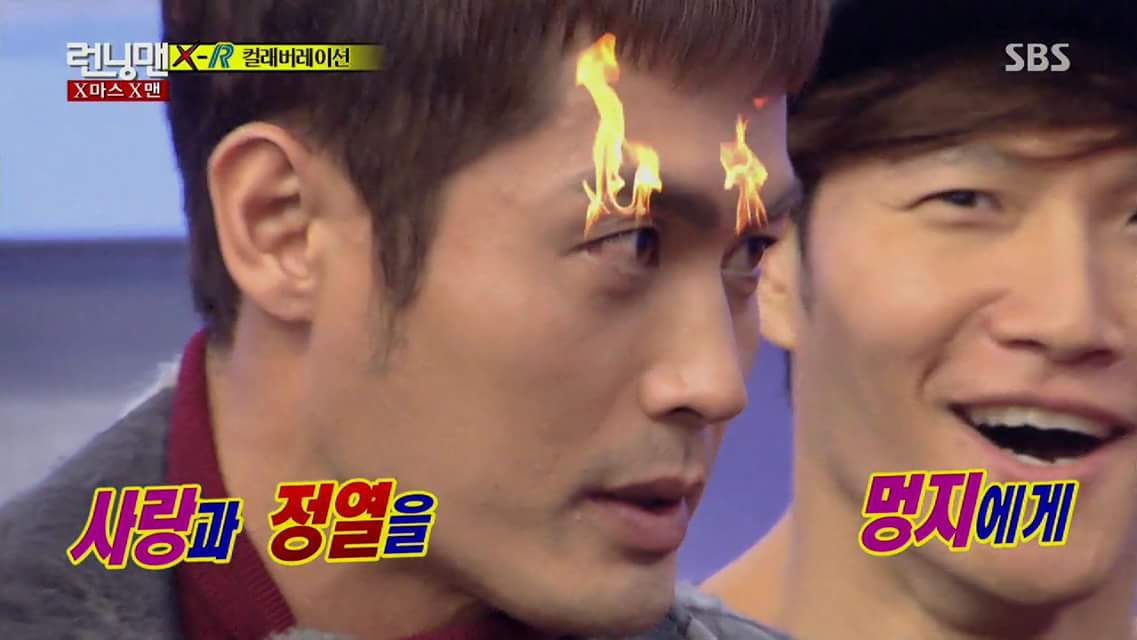 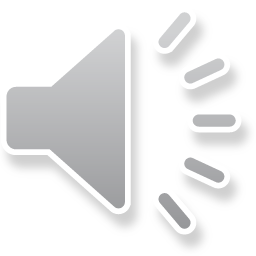 Eagle Eye
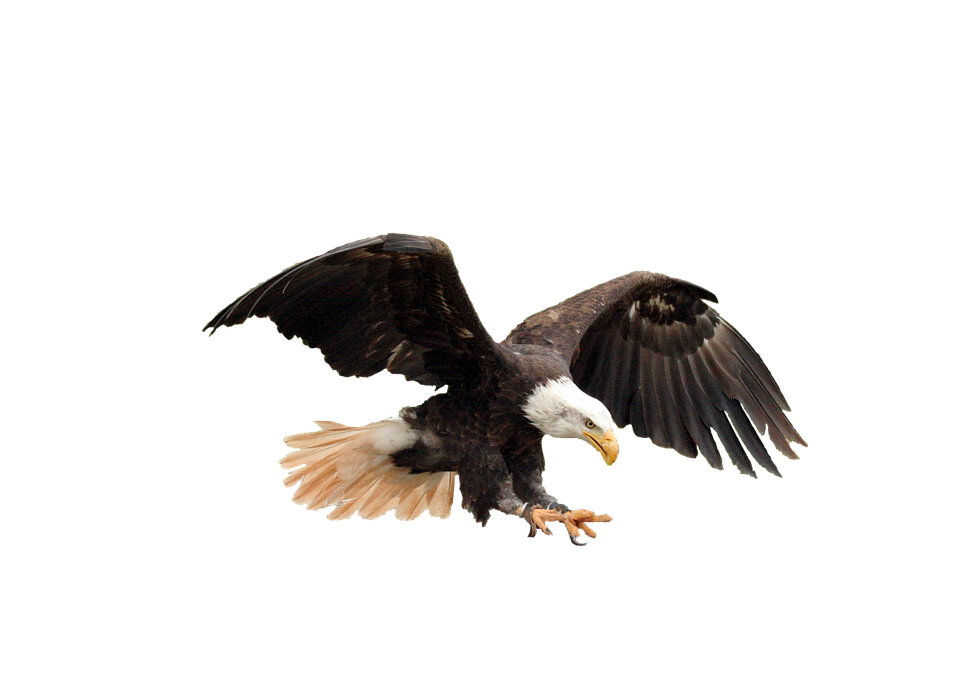 Eagle + Eye : 독수리 + 눈

독수리( eagle ) 의 눈( EyE )으로
이글이글 거리는 화재( Fire )를
정확하게 포착하겠다는 의미
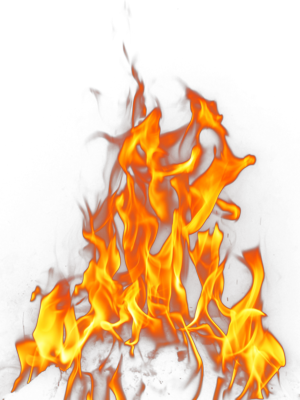 Q & A
질의 응답
감사합니다